CONTADURÍA PUBLICA
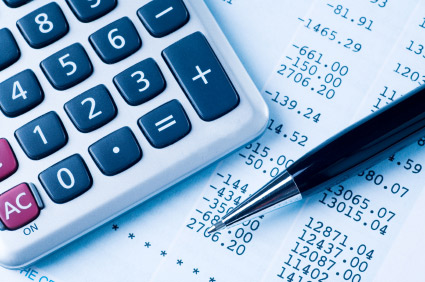 DEFINICION
OBJETIVOS
CAMPOS
VIDEO
DEFINICIÓN
Puede definirse a la contaduría publica como la disciplina empresarial que permite el registro y control sistemático de todas las operaciones que se realizan en la empresa.
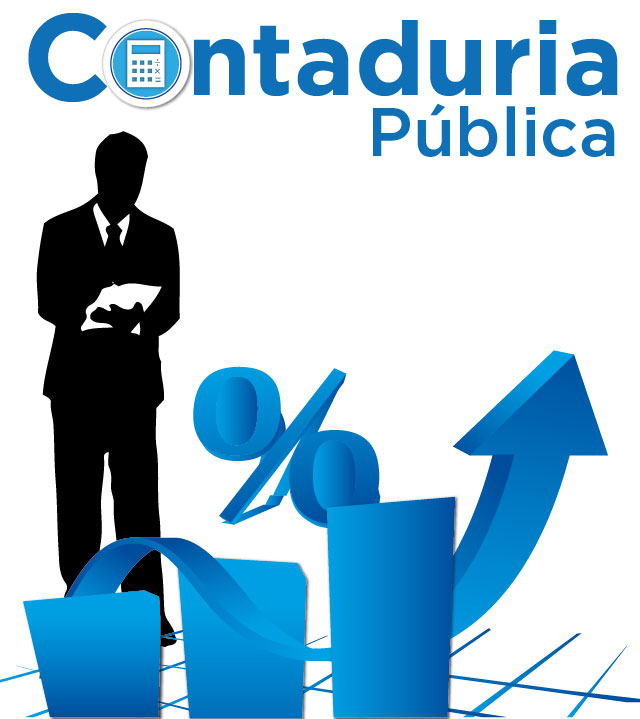 REGRESAR
OBJETIVO
Proporcionar información de hechos económicos, financieros, y sociales de una organización de forma continua, ordenada y sistemática, con relación a sus metas trazadas, con el objetivo de llevar cuenta y razón de los movimientos realizados.
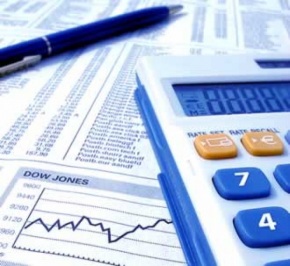 REGRESAR
CAMPOS DE APLICACIÓN
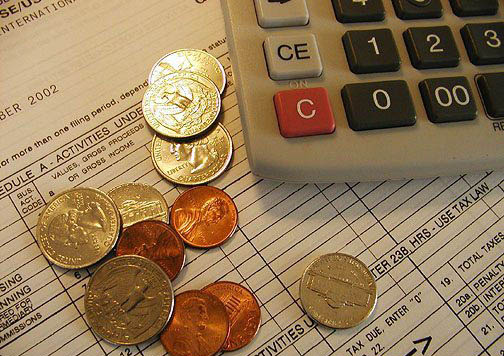 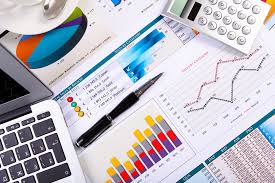 1. FINANCIERA
2. FISCAL
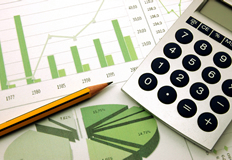 3. ADMINISTRATIVA
REGRESAR
VIDEO
REGRESAR
Referencias bibliográficas
http://www.uniminuto.edu/contaduria-publica-valle

http://www.ulacit.ac.cr/carreras/seccion/descripcion.php?career=3&grade_id=2&id=75

http://www.promonegocios.net/contabilidad/objetivos-contabilidad.html

http://html.rincondelvago.com/contaduria-publica_1.html

http://www.uniagustiniana.edu.co/index.php/edicion-no-1/el-contador-y-sus-herramientas-tecnologicas.html

http://www.youtube.com/watch?v=x3PcO1LKhIg
REGRESAR